4 DNA and protein synthesis	Summary
Polynucleotides
Nucleotides
Base pairing
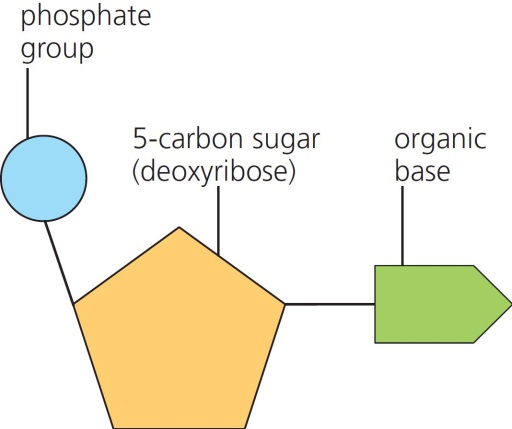 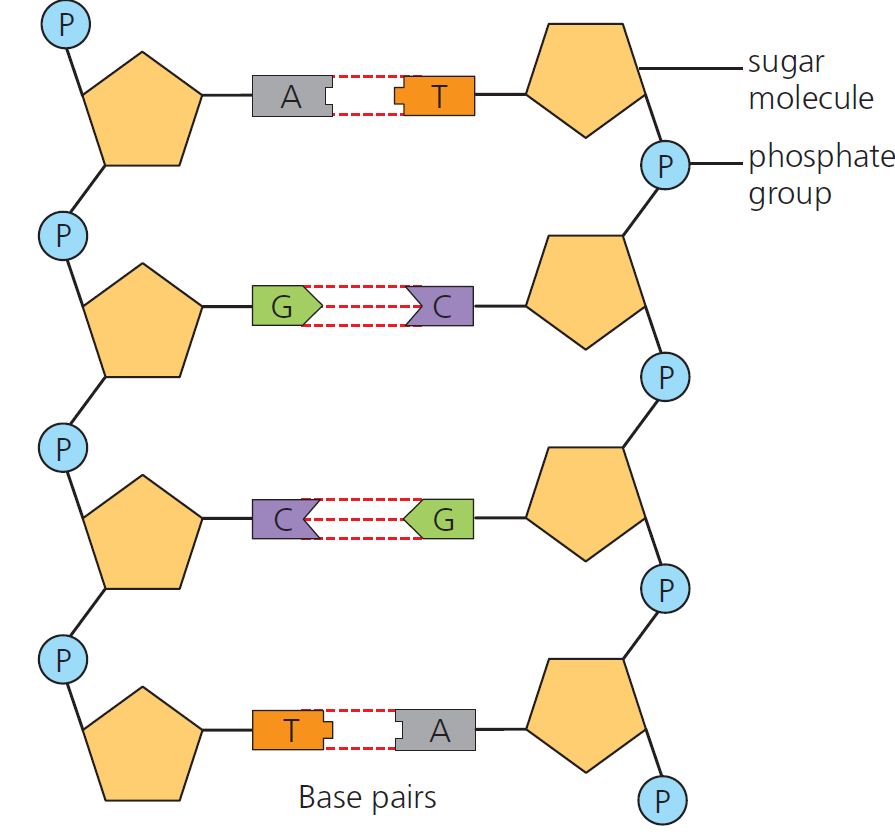 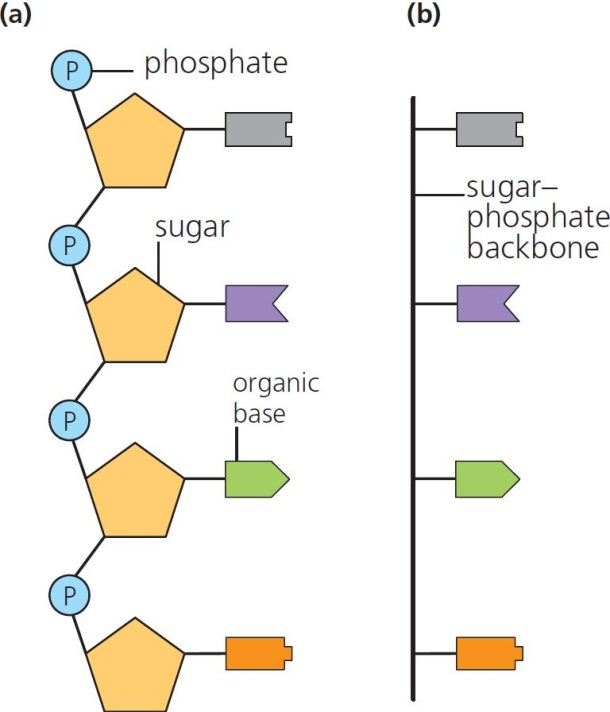 Purines (A&G)
Pyrimidines (C&T)
Formed by condensation reactions
© Hodder & Stoughton 2015
4 DNA and protein synthesis 	Summary
DNA
DNA twists to form an antiparallel double helix.
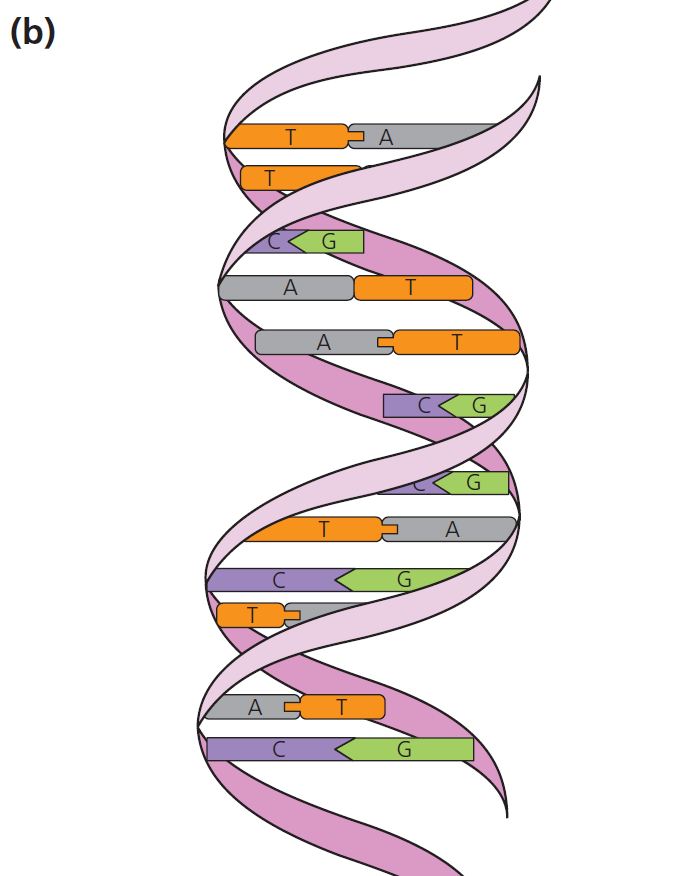 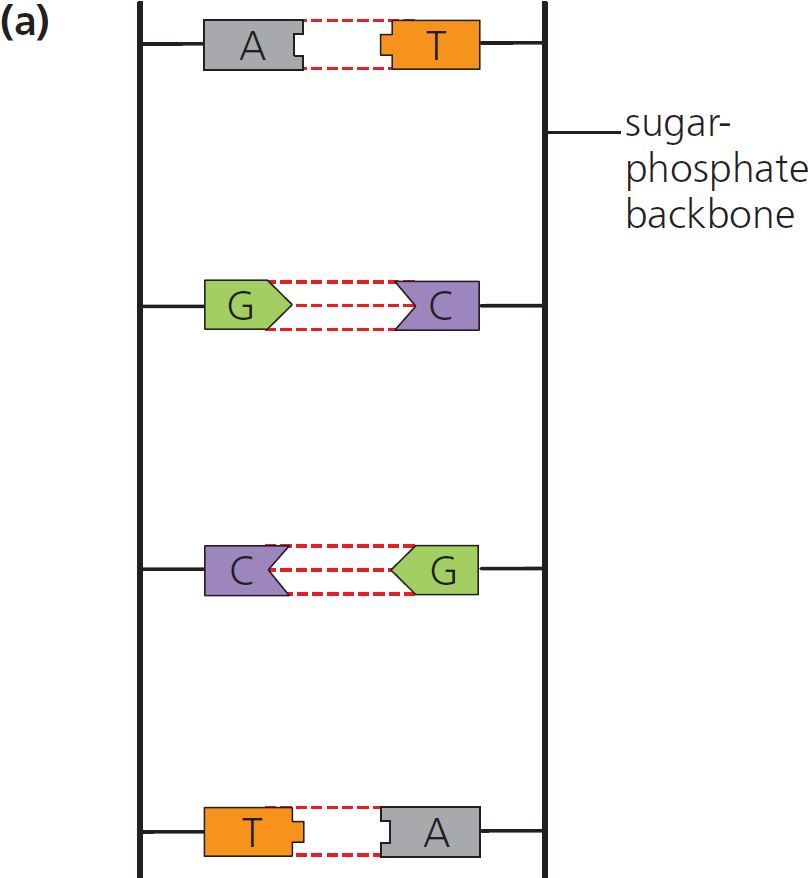 © Hodder & Stoughton 2015
4 DNA and protein synthesis 	Summary
Chromosomes, genes and alleles
DNA strands condense to form chromosomes in the nucleus of eukaryotic cells.
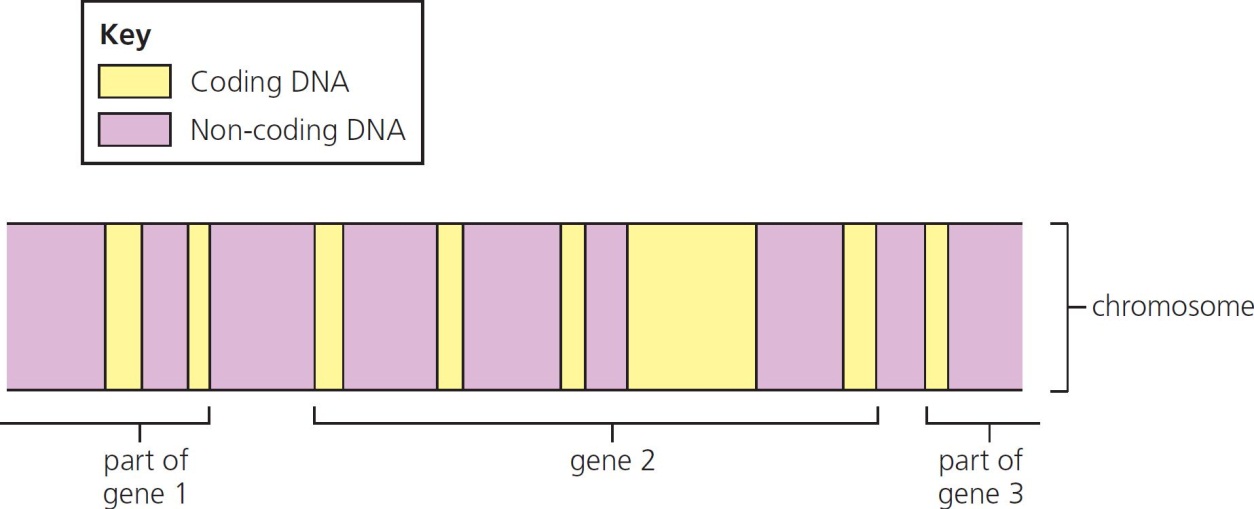 The part of the DNA molecule that codes for a particular protein is called a gene – made up of coding and non-coding regions.
Different forms of one gene are known as alleles, e.g. Aa Bb.
© Hodder & Stoughton 2015
4 DNA and protein synthesis 	Summary
Meiosis
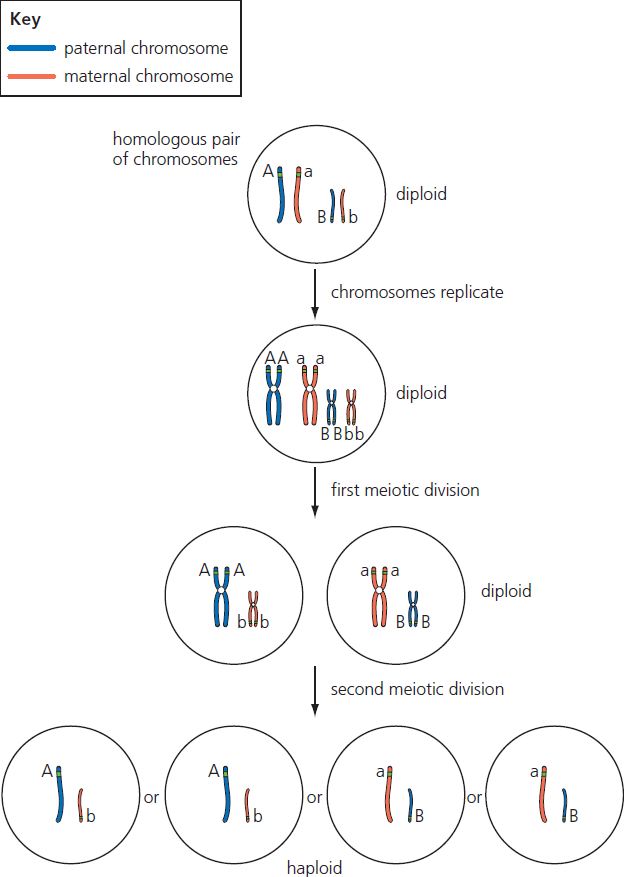 Meiosis splits homologous chromosomes to form haploid cells.
Alleles can swap homologous chromosomes when crossing over occurs
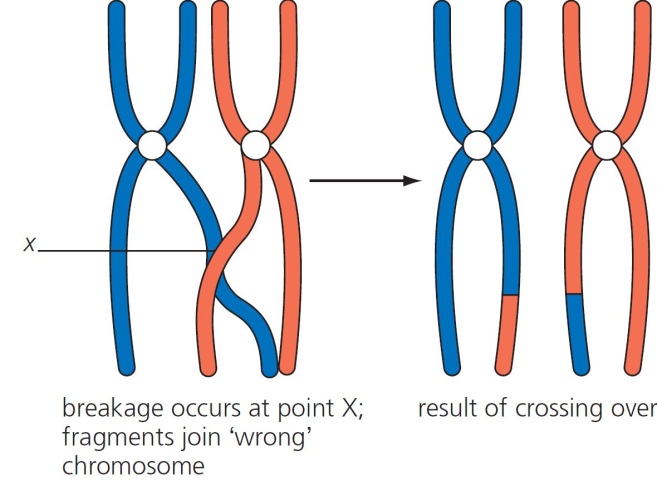 © Hodder & Stoughton 2015
4 DNA and protein synthesis 	Summary
Protein synthesis
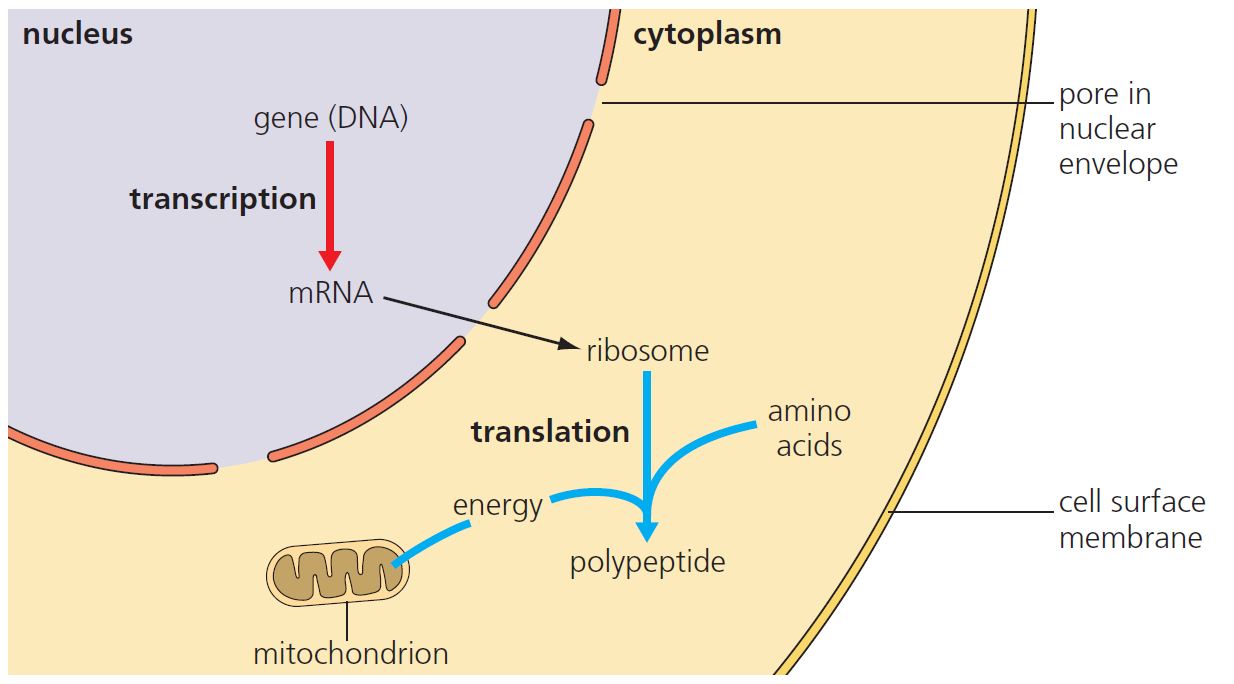 DNA codes for proteins.
 
Transcription in nucleus: DNA  mRNA

Translation in cytoplasm: mRNA  protein
© Hodder & Stoughton 2015
4 DNA and protein synthesis 	Summary
Transcription
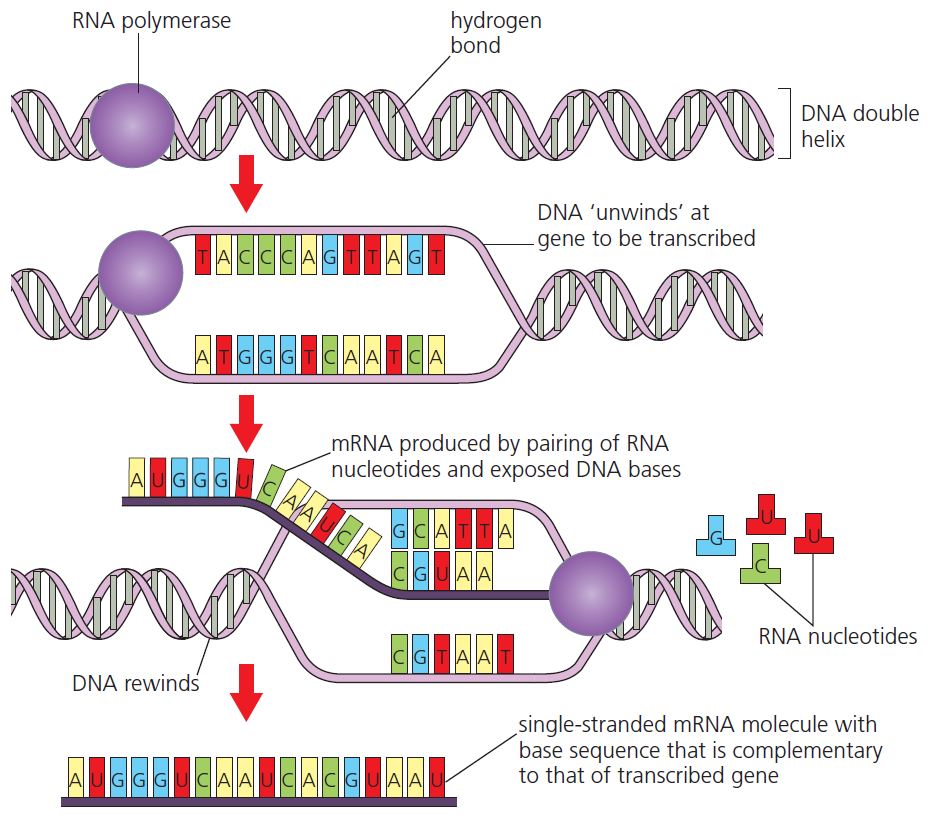 DNA unwinds to allow mRNA formation.
© Hodder & Stoughton 2015
4 DNA and protein synthesis 	Summary
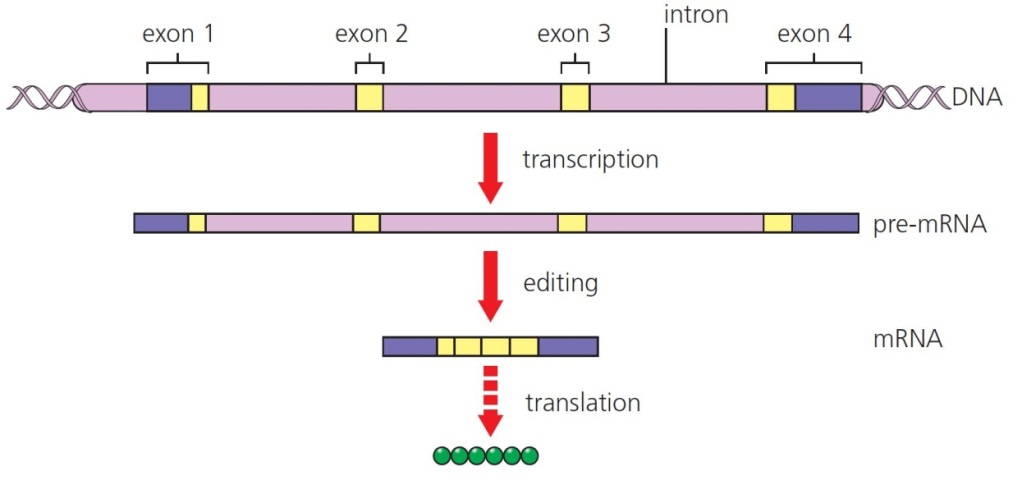 mRNA is processed:
introns removed and exons spliced together.
Translation
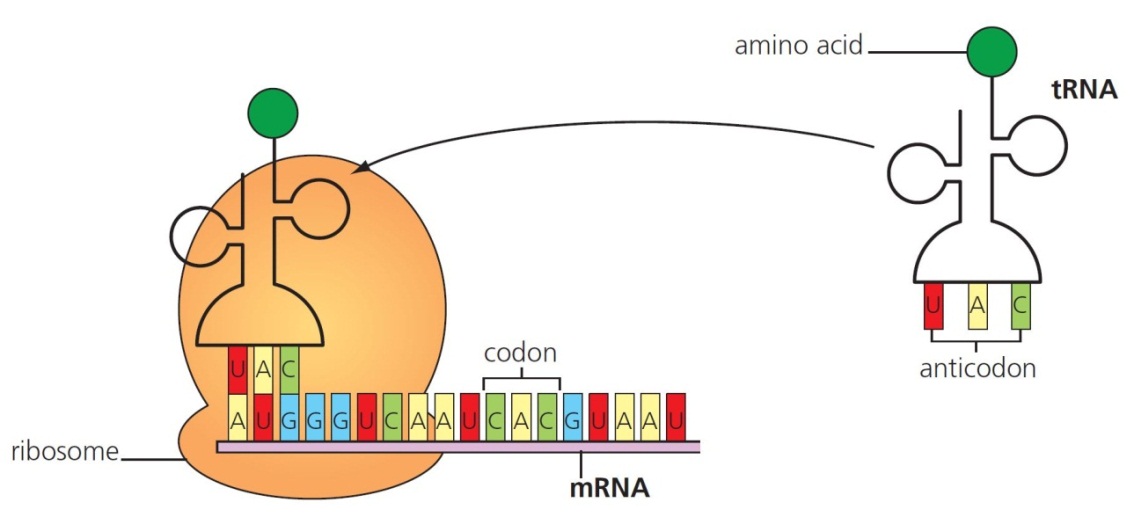 Amino acids brought to the mRNA codons using tRNA.
© Hodder & Stoughton 2015
4 DNA and protein synthesis 	Summary
Questions
 

Draw and label a dinucleotide.
Explain how DNA is well suited to its function.
Write down the complimentary mRNA sequence for the following DNA coding sequence:	
	AGGGCTGTCAGTCA
Define the following:
codon
anticodon.
Explain why translation requires a supply of ATP.
© Hodder & Stoughton 2015